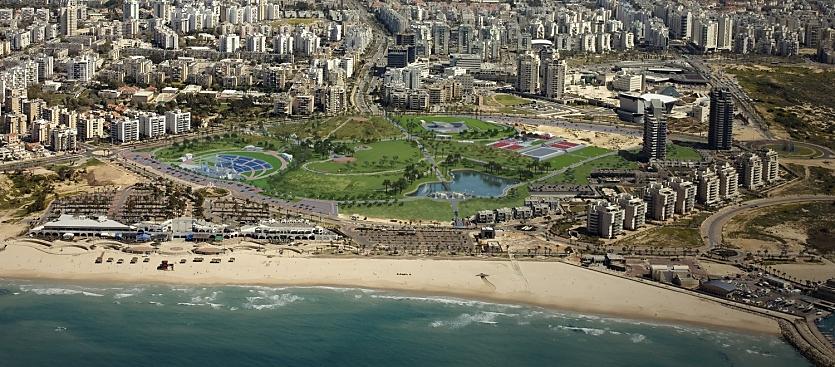 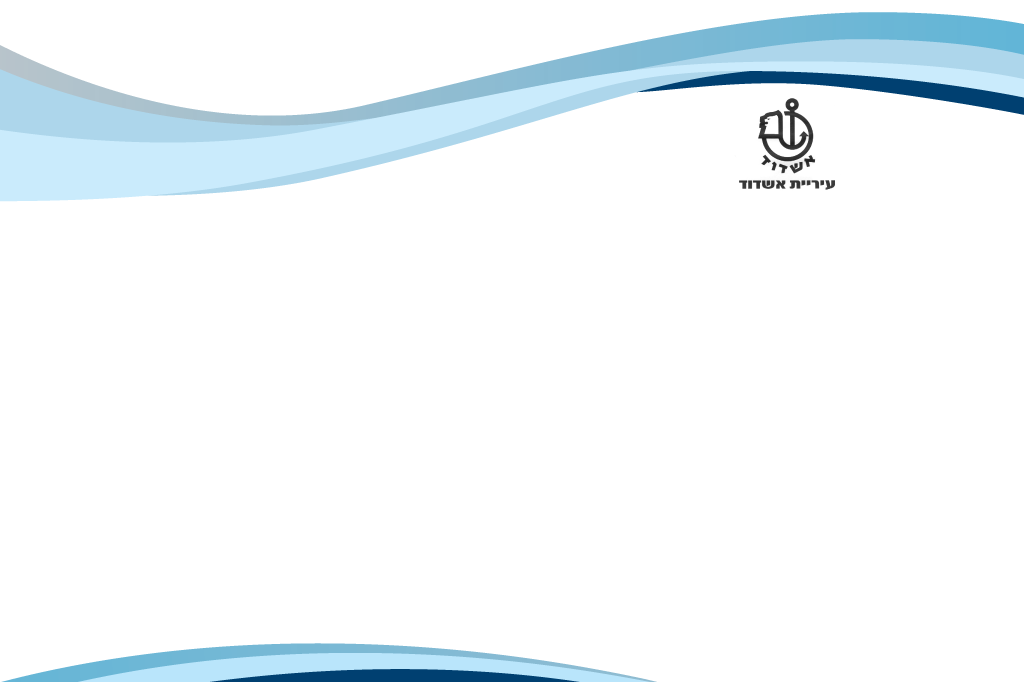 הצעת תקציב רגיל ופיתוח
ישיבת מועצה מיוחדת לתקציב 2015
ביצוע תקציב פיתוח 2009-2013– במיליוני ש"ח
תקציב פיתוח 2015 – במיליוני ש"ח
תקציב פיתוח 2015 – פרויקטים מרכזיים
ביצוע הוצאות בתקציב רגיל 2008-2015 במיליוני ₪
הוצאות 2015- תקציב רגיל -במיליוני ש"ח
הכנסות 2015 – תקציב רגיל- במיליוני ש"ח
אחוזי גבייה 2006-2013
תקציב הארנונה 2010-2015 במיליוני ש"ח
תעריפי הארנונה למגורים – פורום ה15 ערים עצמאיות
ש"ח למ"ר
לפי דוחות כספיים שנתיים מבוקרים ליום 31.12.2013 (למעט המסומנים ב * שהינם לפי 2012 כיוון שטרם פרסמו את נתוני 2013
תעריפי הארנונה לעסקים - פורום 15 הערים העצמאיות
ש"ח למ"ר
* לפי דוחות כספיים שנתיים מבוקרים ליום 31.12.2013  (ברשויות שבהם טרם פורסם הדו"ח בוצעה התאמה)
* איסוף נתונים מאיר פרץ – מנהל הארנונה
פתח תקווה
קדימה צורן
קריית ביאליק
קריית גת
קריית יערים
קריית מלאכי
קריית שמונה
ראשון לציון
רחובות
רמלה
רמת גן
רמת הנגב
שעב
שער הנגב
שפיר
תל אביב
טורעאן
טירת כרמל
טמרה
יואב
יקנעם עילית 
כאבול
כוכב יאיר - צור יגאל
כפר יסיף
כפר סבא
כפר שמריהו
לב השרון
לכיש
מגידו
מטה אשר
מזכרת בתיה
מיתר
מעלה
מעלה יוסף
מעלות תרשיחא
מעיליא
מצפה רמון
משגב
נס ציונה
נתיבות
סביון
סחנין
עומר
עילבון
עמק המעיינות
עמק חפר
עמק יזרעאל
עמק לוד
עראבה
ערד
פקיעין
פרדס חנה כרכור
פרדסיה
אור עקיבא
אורנית
אילת
אלכסאל
אל בטוף
אליכין
אלעד
אפרת
אריאל
אשכול
באר טוביה
באר שבע
בית דגן
בית שמש
ביתר עילית
בני ברק
בנימינה - גבעת עדה
בקעת הירדן
ברנר
גדרה
גלבוע
גני תקווה
דבוריה
גליל עליון
הוד השרון
הערבה התיכונה
זבולון
זיכרון יעקב
חולון
חוף אשקלון
חוף הכרמל
חוף השרון
חורפיש
חיפה
חצור הגלילית
חריש
טבריה
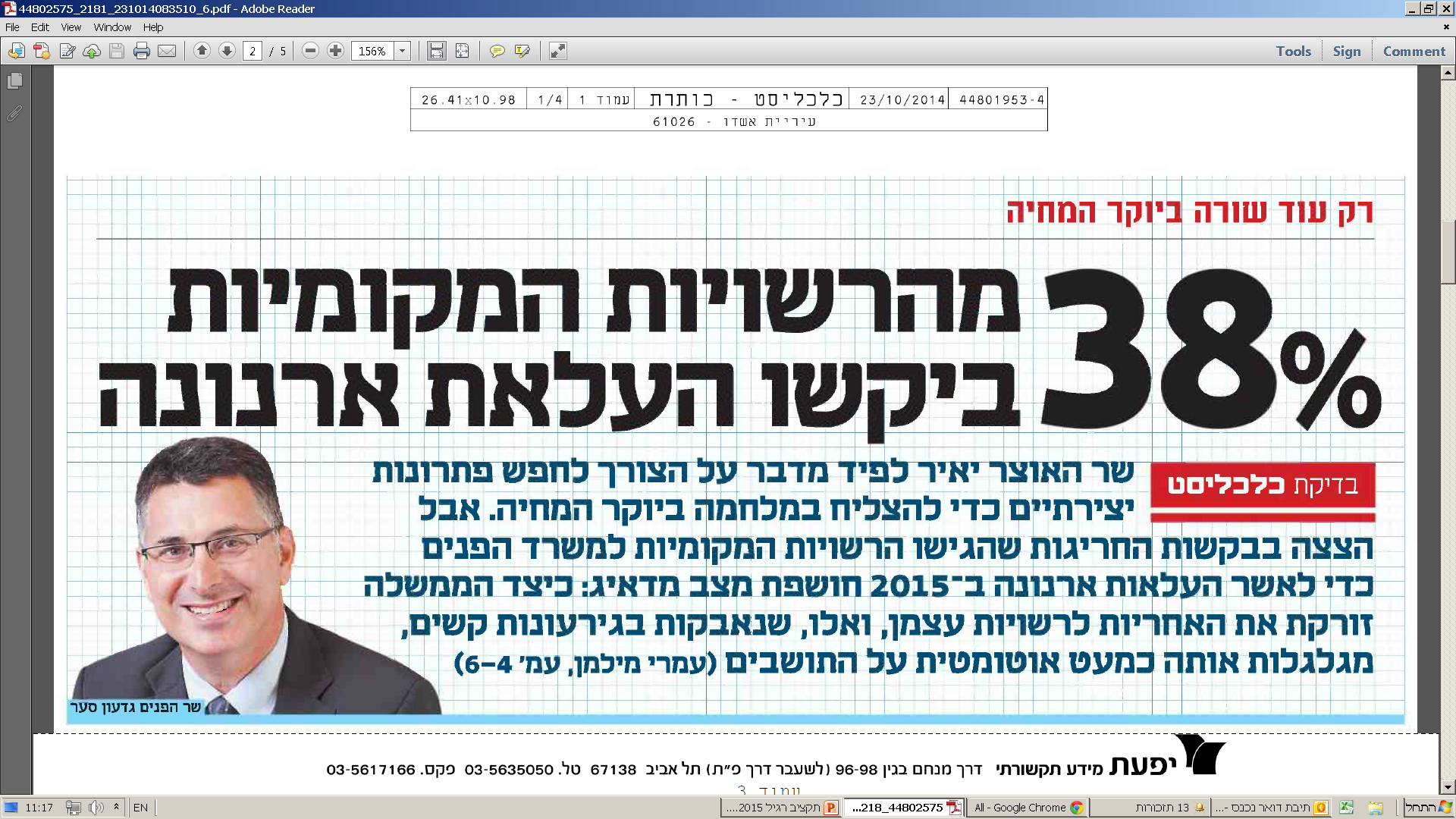 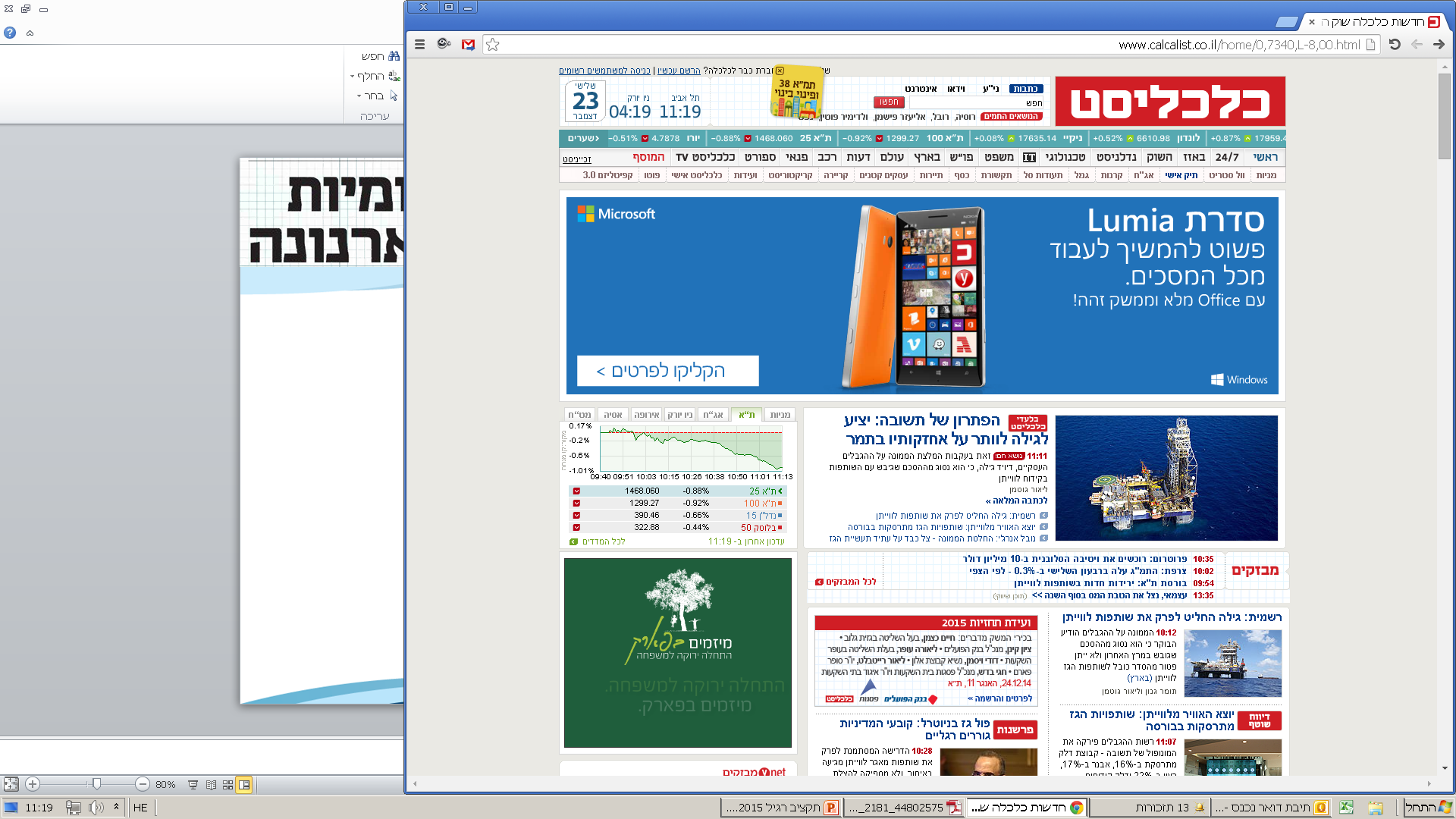 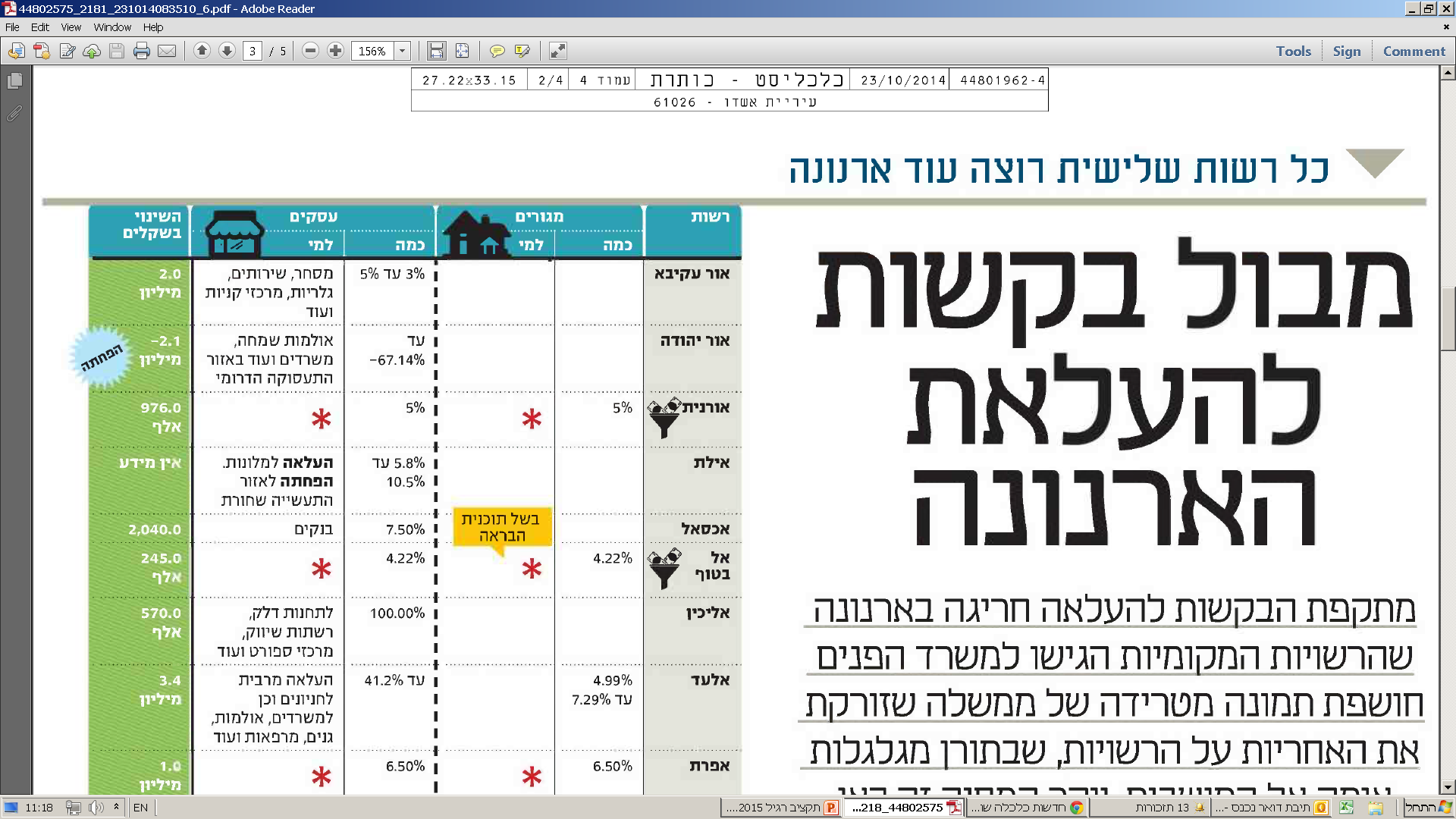 * המודגשים ביקשו העלאה במגורים
עודף/גרעון מצטבר 2000-2014
יחס שוטף 2000-2014
היחס השוטף מחושב על ידי חלוקת הנכסים השוטפים בהתחייבויות השוטפות.
יחס שוטף הינו מדד המשמש לייצוג נזילות פיננסית של תאגיד, חוסנו הפיננסי ויכולתו לפרוע את התחייבויותיו מתוך נכסיו השוטפים בטווח הקצר.
אחוז השכר 2000-2015
אחוז השכר בפורום ה 15 הערים העצמאיות
לפי דוחות כספיים שנתיים מבוקרים ליום 31.12.2013 (למעט המסומנים ב * שהינם לפי 2012 כיוון שטרם פרסמו את נתוני 2013
עומס מלוות 2000-2013
עומס המלוות בפורום ה 15 ערים העצמאיות
לפי דוחות כספיים שנתיים מבוקרים ליום 31.12.2013 (למעט המסומנים ב * שהינם לפי 2012 כיוון שטרם פרסמו את נתוני 2013
פירעון המלוות בפורום ה 15 הערים העצמאיות
לפי דוחות כספיים שנתיים מבוקרים ליום 31.12.2013 (למעט המסומנים ב * שהינם לפי 2012 כיוון שטרם פרסמו את נתוני 2013
חינוך 2000-2015 המיליוני ₪
השוואת אחוז השקעה בחינוך בפורום ה 15
לפי דוחות כספיים שנתיים מבוקרים ליום 31.12.2013 (למעט המסומנים ב * שהינם לפי 2012 כיוון שטרם פרסמו את נתוני 2013
רווחה 2000-2015 במיליוני ₪
השוואת אחוז השקעה ברווחה בפורום ה15
לפי דוחות כספיים שנתיים מבוקרים ליום 31.12.2013 (למעט המסומנים ב * שהינם לפי 2012 כיוון שטרם פרסמו את נתוני 2013
השקעה בתושב 2003-2015
מס' תושבים לפי הנתונים העדכניים בלשכה המרכזית לסטטיסטיקה –היחידה האסטרטגית
קריטריונים לרשות איתנה
נתוני 2013
הוראות סעיף 232א' לפקודת העיריות